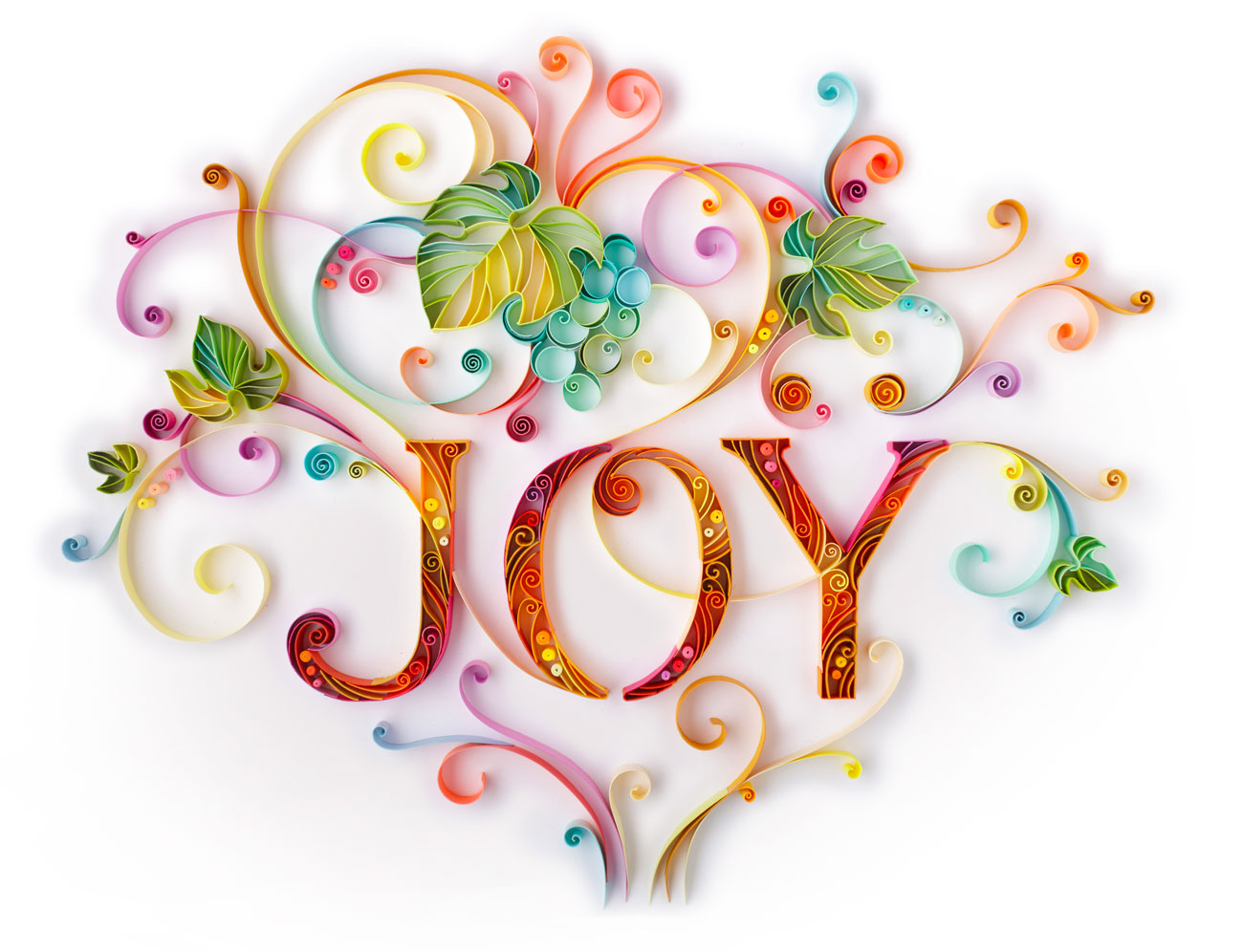 Where is the emphasis?
Where is the emphasis?
Happy
KJV – 28
NKJV – 24
ESV – 11
Where is the emphasis?
Happy
Joy
KJV – 28
NKJV – 24
ESV – 11
KJV – 165
NKJV – 157
ESV – 179
Where is the emphasis?
Happy
Joy
Rejoice
KJV – 28
NKJV – 24
ESV – 11
KJV – 165
NKJV – 157
ESV – 179
KJV – 192
NKJV – 199
ESV – 161
Where is the emphasis?
Happy
Joy
Rejoice
KJV – 28
NKJV – 24
ESV – 11
KJV – 165
NKJV – 157
ESV – 179
KJV – 192
NKJV – 199
ESV – 161
The emphasis of the Bible is NOT on us being happy, but on us finding joy and rejoicing.
1. Joy is Based on Faith
Philippians 1:25
Matthew 6:25-30
Romans 10:17
Romans 15:13
2. Joy Results from Obedience
John 13:17
Acts 8:5-8, 39
Hebrews 10:26-27
3. Joy is Found in Forgiveness
Romans 7:18-24
Psalm 32:1-5, 11
4. Joy Comes from Christian Fellowship
Acts 2:44-46
2 John 4, 12
3 John 3-4
Philemon 7
5. Joy Comes When We Put God’s Kingdom First
Matthew 13:44
Acts 15:3
Luke 15:4-7
How Do We Find Joy?
Joy is Based on Faith
Joy Results from Obedience
Joy is Found in Forgiveness
Joy Comes from Christian Fellowship
Joy Comes When We Put God’s Kingdom First
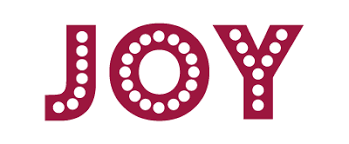